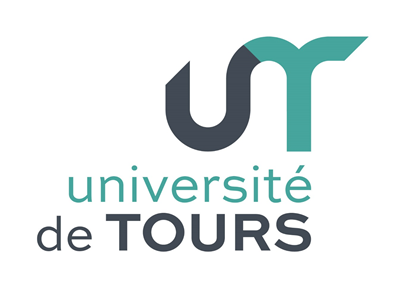 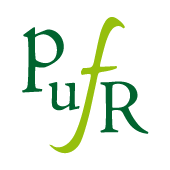 Les Presses universitaires François-Rabelais
PUFR
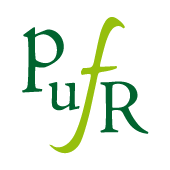 Organigramme des PUFR
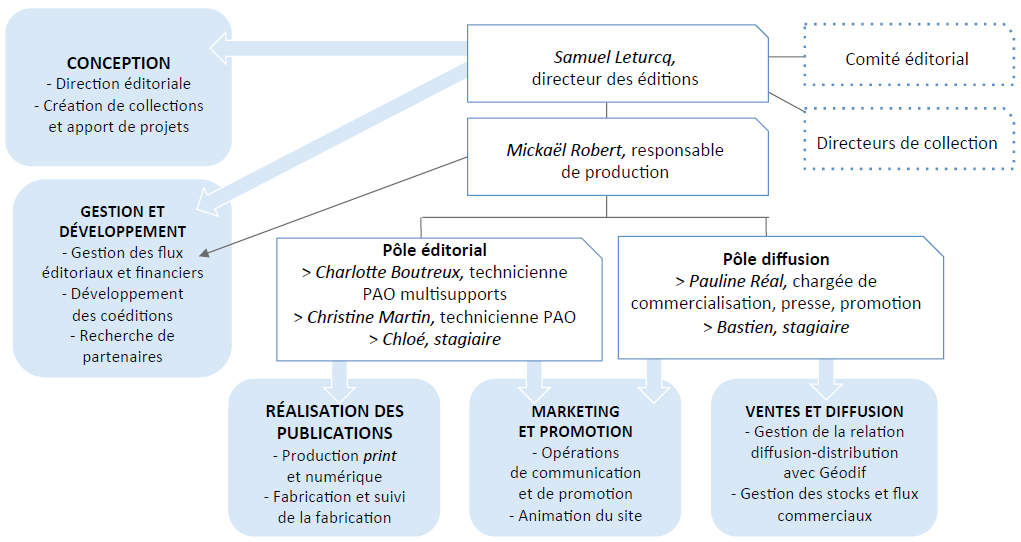 Les Presses universitaires
François-Rabelais (PUFR)
pufr@univ-tours.fr
http://pufr-editions.fr
Imprimeur
SEPEC
Distributeur
SODIS
Auteur
Librairies
Lecteur
Client
Diffuseur
GEODIF
OpenEdition
…
Ventes directes
Mise en page
 free lance
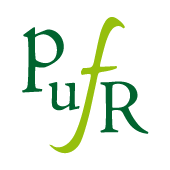 Les PUFRau centre de la chaine du livre
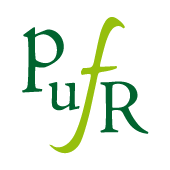 Les Presses universitaires
François-Rabelais (PUFR)
pufr@univ-tours.fr
http://pufr-editions.fr
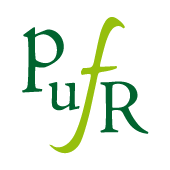 Politique éditoriale des PUFR
Rendre accessibles les résultats de la recherche auprès du public le plus large possible

	1 - Sélectionner les manuscrits, valider scientifiquement les choix (comité éditorial)
	2 - Garantir aux auteurs du conseil, de l’aide, une écoute
	3 - Produire des livres d’une excellente qualité formelle
	4 - Assurer une diffusion large par tous les canaux possibles

 Valoriser l’image de marque de l’université François-Rabelais et de ses équipes de recherche tant auprès du monde de la recherche que du côté du public non universitaire (lecteurs, journalistes…) : les PUFR doivent véhiculer l’image d’une maison d’édition sérieuse, réactive, professionnelle, en phase avec la société et l’évolution technologique des métiers du livre.

 Vendre des livres d’une facture irréprochable à un prix le plus accessible possible, dans un contexte commercial concurrentiel.

 Assurer la pérennité financière du service par une recherche d’autofinancement des investissements.
Les Presses universitaires
François-Rabelais (PUFR)
pufr@univ-tours.fr
http://pufr-editions.fr
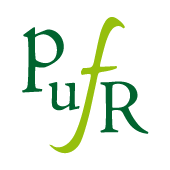 Un catalogue
Des collections créées en fonction de quelques impératifs :
	- Soutien à la politique scientifique de l’université de Tours
	- Soutien à l’activité des équipes de recherche de l’université de Tours
	- Développer une offre éditoriale à fort potentiel commercial
	- Proposer une offre complémentaire à celle des Presses universitaires de Rennes (PUR)

 14 collections vivantes, 251 titres, une trentaine de nouveautés par an (25 en 2014, 24 en 2015, 19 en 2016, 29 en 2017, 34 en 2018).
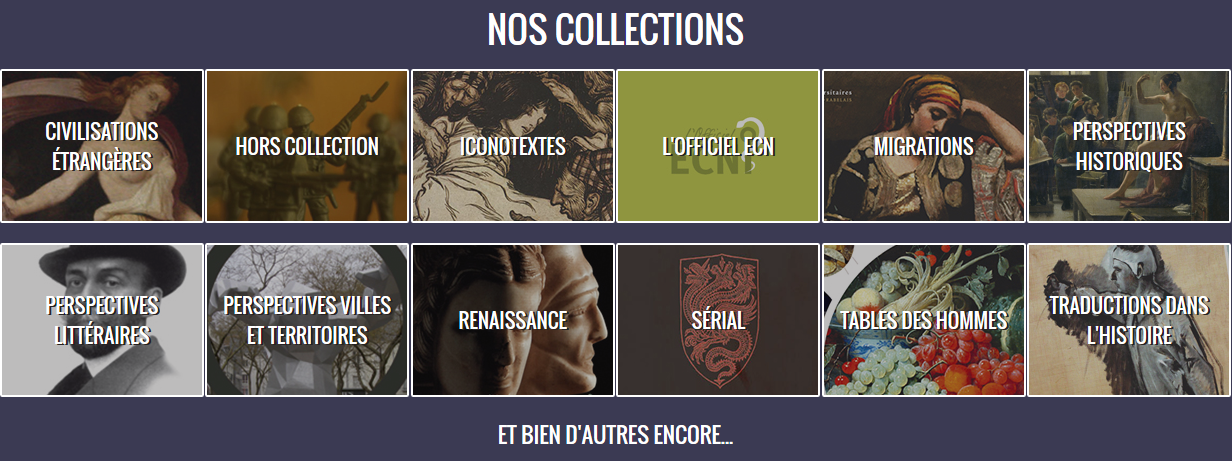 Les Presses universitaires
François-Rabelais (PUFR)
pufr@univ-tours.fr
http://pufr-editions.fr
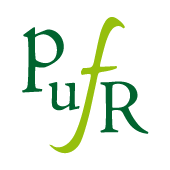 Evolution de la production (2012-2018)(en nombre de nouveautésexclue la collection « Tables des hommes)
Les Presses universitaires
François-Rabelais (PUFR)
pufr@univ-tours.fr
http://pufr-editions.fr
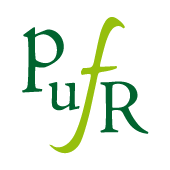 Evolution de la production (2012-2018)(en volume et en chiffre d’affaire)
Les Presses universitaires
François-Rabelais (PUFR)
pufr@univ-tours.fr
http://pufr-editions.fr
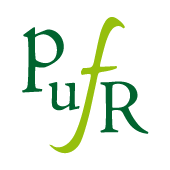 Une forte concentration des ventes
Les Presses universitaires
François-Rabelais (PUFR)
pufr@univ-tours.fr
http://pufr-editions.fr
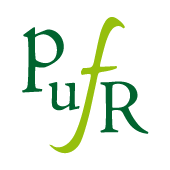 Audit des PUFRpar la société Axiales (2018)Activité éditoriale
Les Presses universitaires
François-Rabelais (PUFR)
pufr@univ-tours.fr
http://pufr-editions.fr
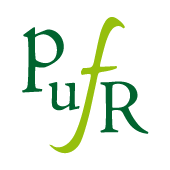 Audit des PUFRpar la société Axiales (2018)Activité de diffusion et de commercialisation
Les Presses universitaires
François-Rabelais (PUFR)
pufr@univ-tours.fr
http://pufr-editions.fr
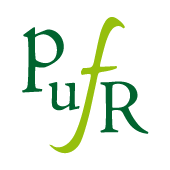 Préconisations d’AXIALES6 axes d’évolution
1 – Recentrer l’équipe des PUFR sur les activités métiers afin de dégager en efficacité et de fluidifier les process

2 – Instituer un recours plus généralisé à la sous-traitance afin d’absorber des pics de production et de gérer les imprévus et autres écarts de planning.

3 – Instituer un véritable programme éditorial annuel pour anticiper les projets éditoriaux.

4 – Relancer la chaîne xml (production de livres électroniques) afin de professionnaliser la production et d’optimiser les actions de diffusion

5 – Faciliter une meilleure prise en main des dossiers grâce à la mise en place de bonnes pratiques éditoriales

6 – Améliorer les ventes
Les Presses universitaires
François-Rabelais (PUFR)
pufr@univ-tours.fr
http://pufr-editions.fr